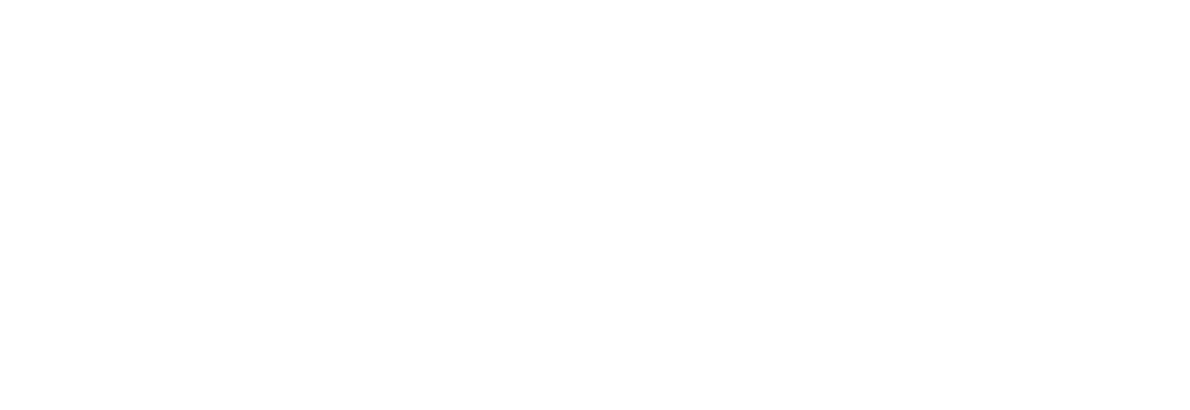 Periodo que se informa: 
01 al 30 de abril de 2025
Nota informativa
Fecha de actualización y/o validación: 
30 de abril de 2025
Responsable de generar la información:
C.P. Aída Leticia De la Garza Muñoz
Directora Ejecutiva de Administración
Con fundamento en el artículo 310, numeral I del Código Electoral para el Estado de Coahuila de Zaragoza, que tiene por objeto, entre otros, contribuir al desarrollo de la vida democrática y al fortalecimiento de las convicciones humanistas, sociales y democráticas del Estado constitucional de derecho, esta fracción contenida en el artículo 21 de la Ley de Acceso a la Información Pública para el Estado de Coahuila de Zaragoza señala que se cuenta con el Apoyo para la realización del Servicio Social y Prácticas Profesionales de conformidad con el Acuerdo IEC/CG/056/2024.
Art. 21, fracc. XV.
Programas de subsidio, estímulo y apoyo
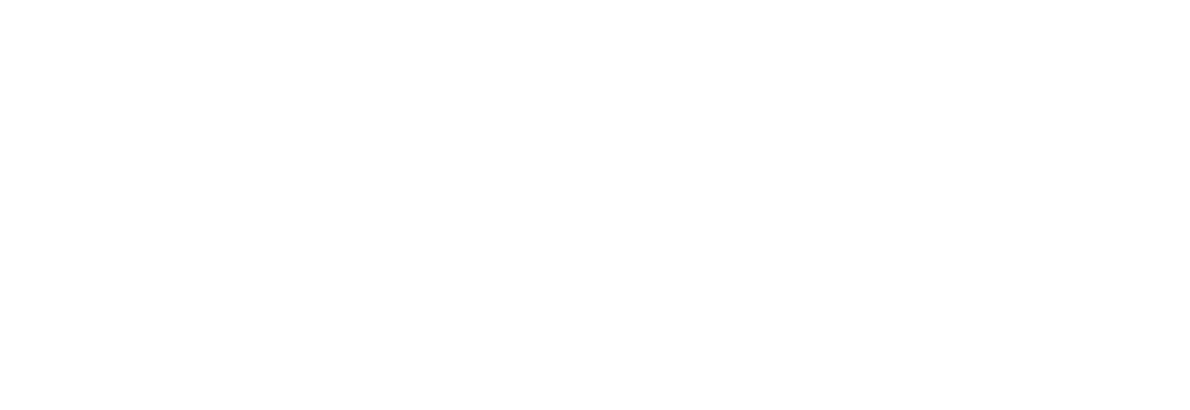 De acuerdo con el periodo de conservación de la información, de conformidad con los Lineamientos Técnicos Generales para la publicación, homologación y estandarización de la información de las obligaciones establecidas en el Título Quinto y en la fracción IV del artículo 31 de la Ley General de Transparencia y Acceso a la Información Pública, que deben de difundir los sujetos obligados en los portales de Internet y en la Plataforma Nacional de Transparencia; con fundamento en el artículo 310, numeral I del Código Electoral para el Estado de Coahuila de Zaragoza, que tiene por objeto, entre otros, contribuir al desarrollo de la vida democrática y al fortalecimiento de las convicciones humanistas, sociales y democráticas del Estado constitucional de derecho, esta fracción contenida en el artículo 21 de la Ley de Acceso a la Información Pública para el Estado de Coahuila de Zaragoza durante el ejercicio 2023 no se realizaron programas de subsidio, estímulo y apoyo, mientras que el ejercicio 2024 se cuenta con el Apoyo para la realización del Servicio Social y Prácticas Profesionales de conformidad con el Acuerdo IEC/CG/056/2024.
Art. 21, fracc. XV.
Programas de subsidio, estímulo y apoyo